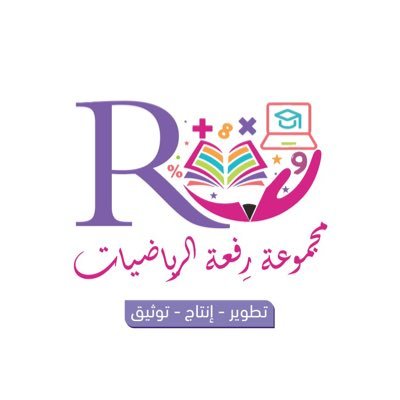 12 - 6
الأجزاء المتطابقة
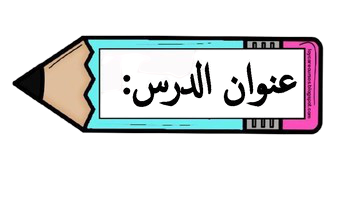 أ.أحـمـد الأحـمـدي  @ahmad9963
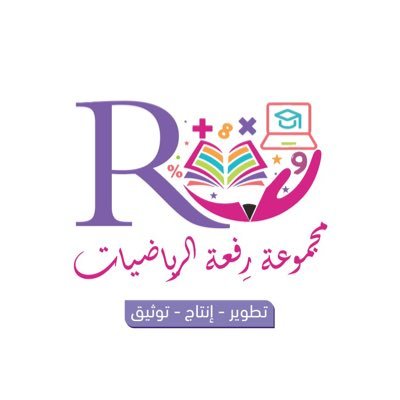 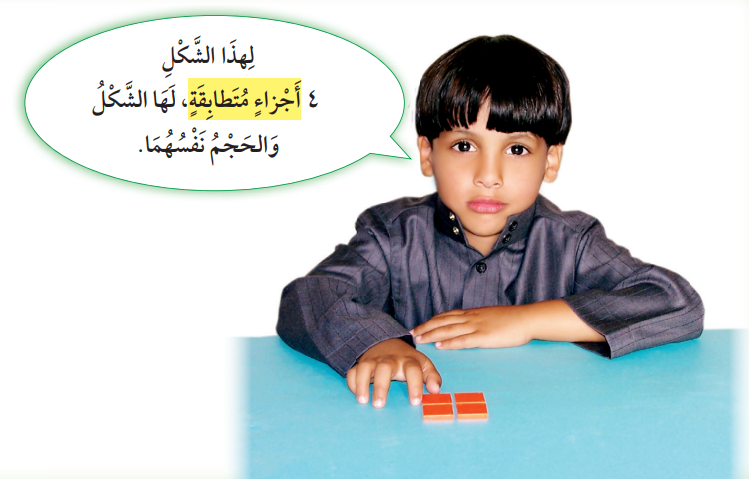 فكرة الدرس

أتعرف الأجزاء المتطابقة .

المفردات
الأجزاء المتطابقة
أ.أحـمـد الأحـمـدي  @ahmad9963
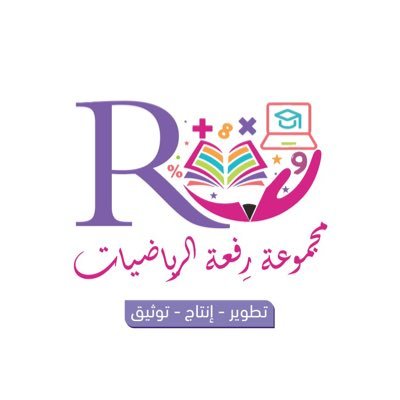 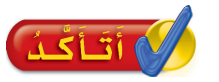 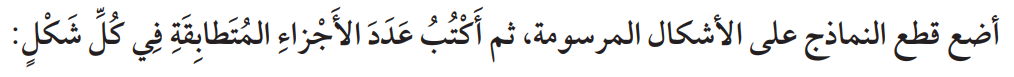 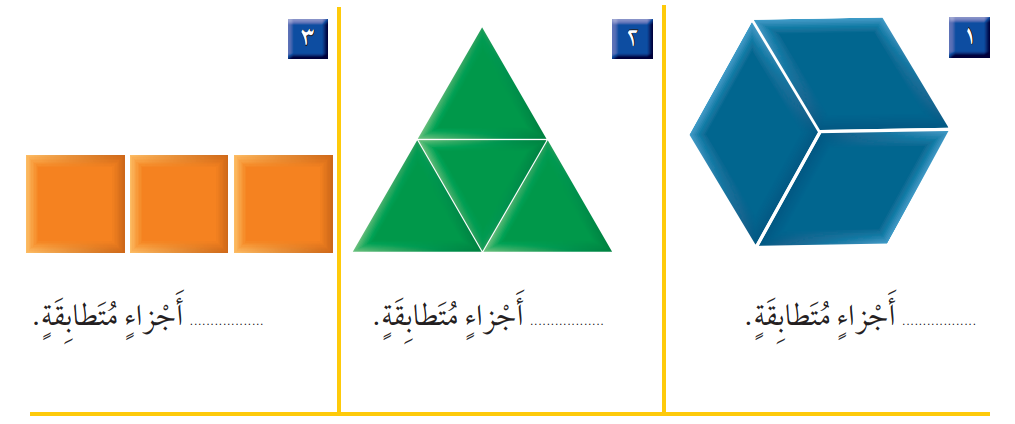 أ.أحـمـد الأحـمـدي  @ahmad9963
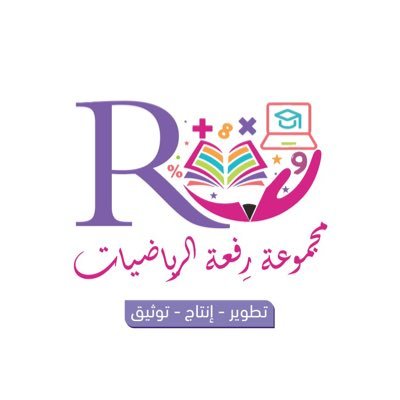 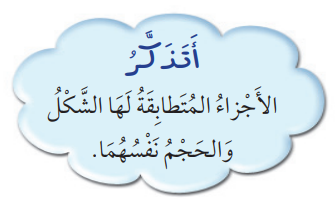 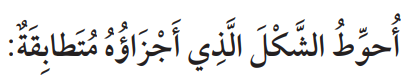 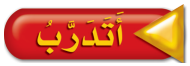 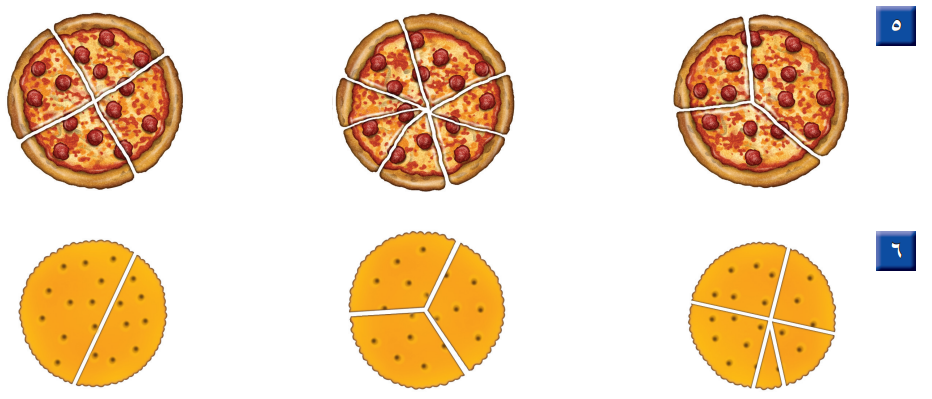 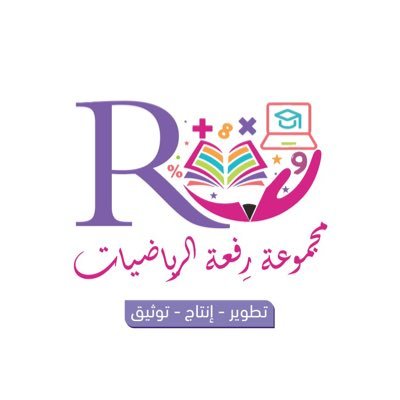 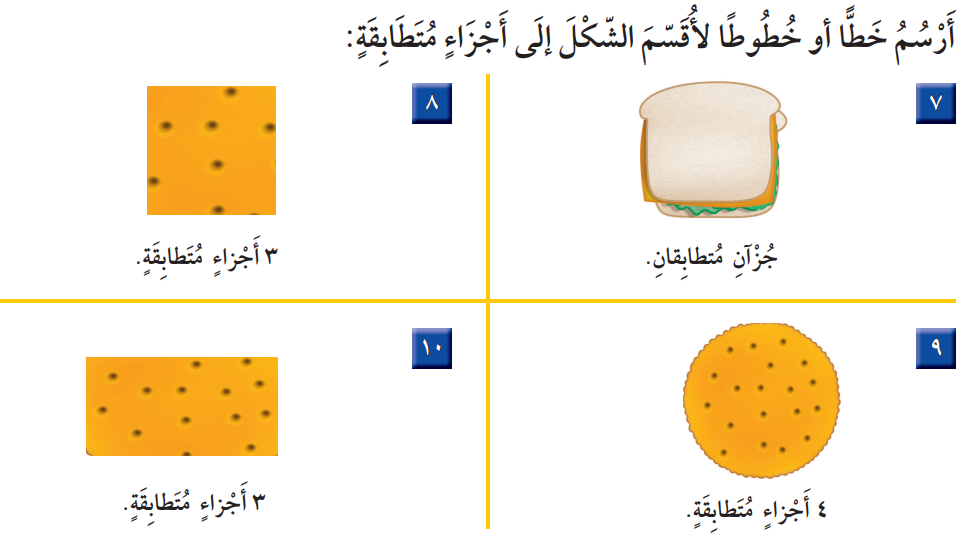 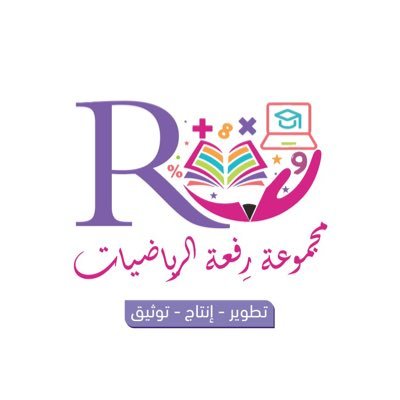 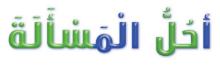 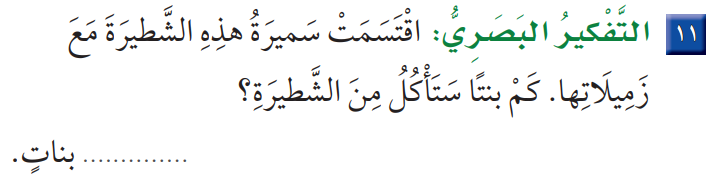 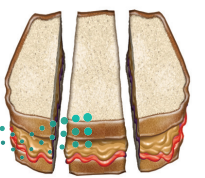 أ.أحـمـد الأحـمـدي  @ahmad9963